Викторина
Автор: 
Астанина Т. А,
Сивкова О.В
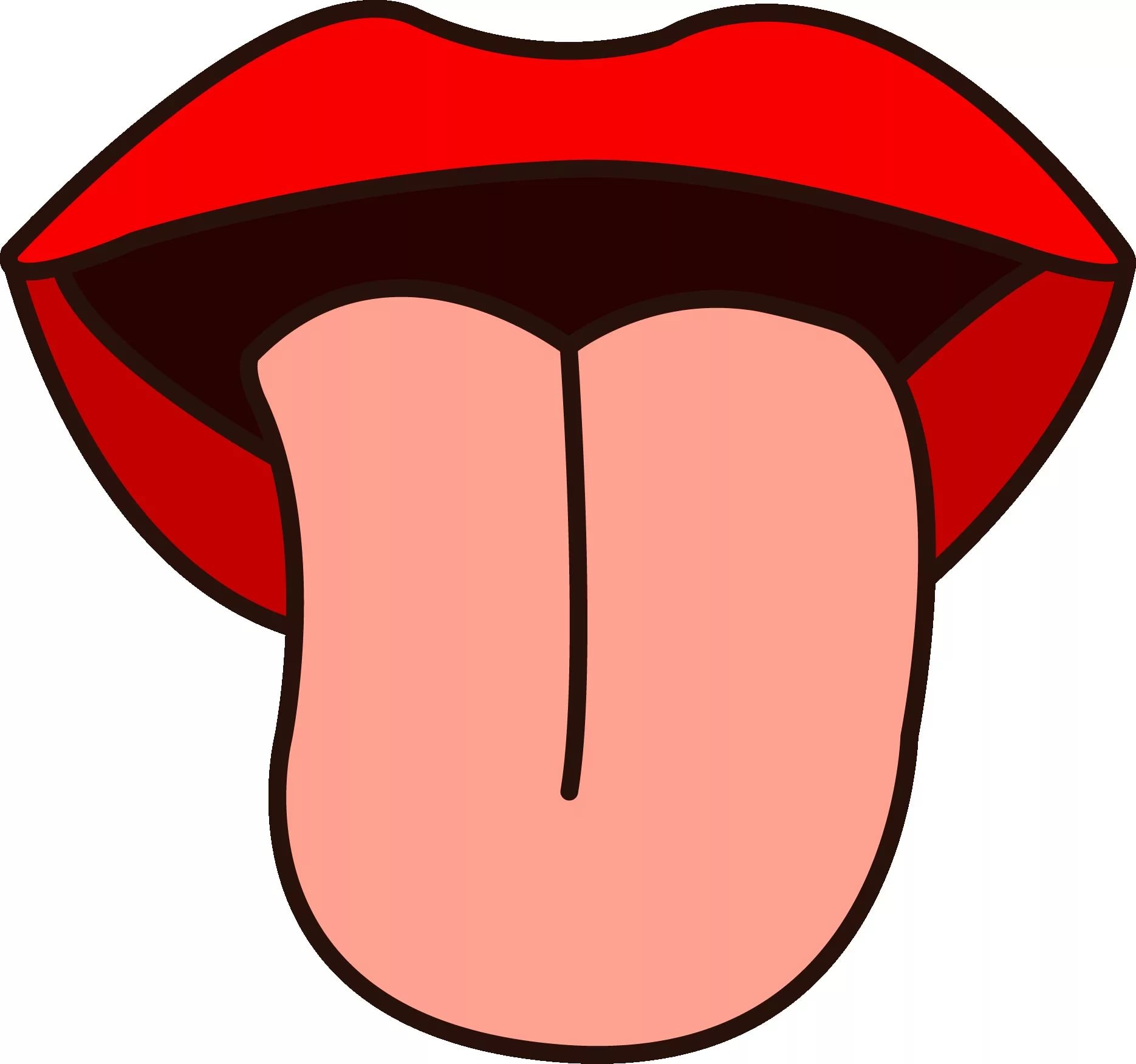 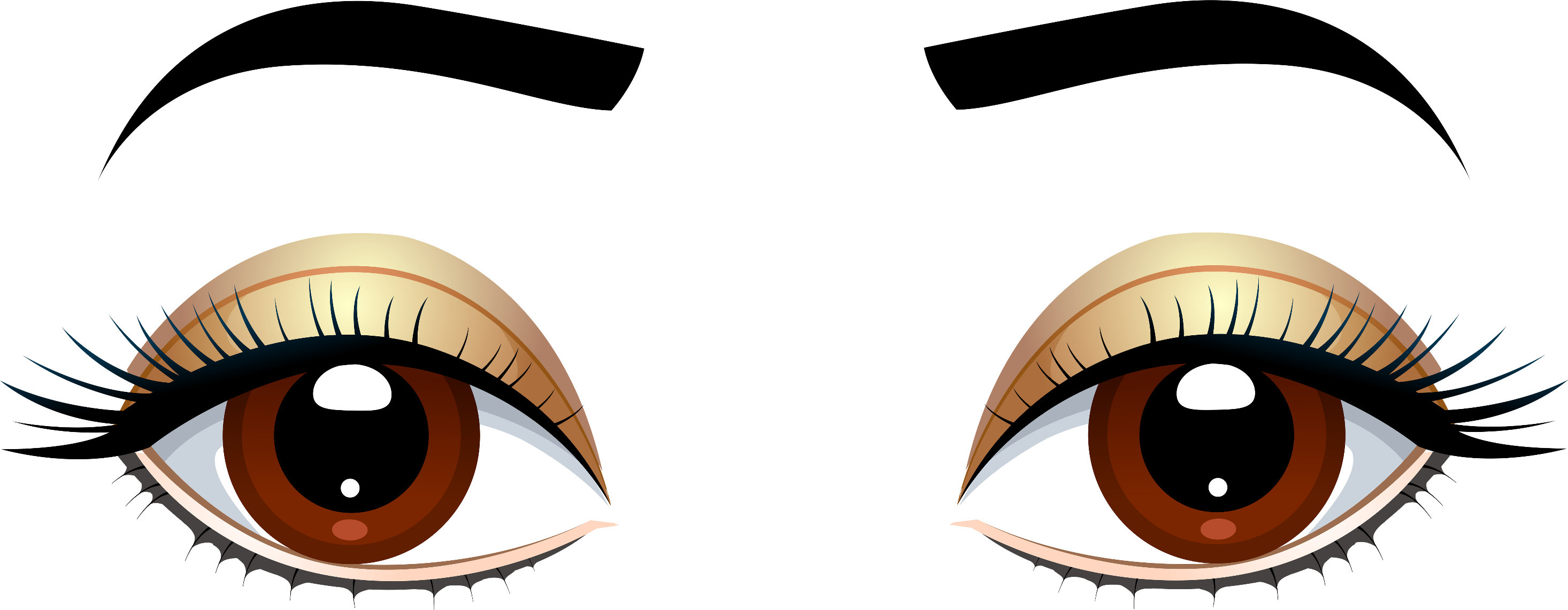 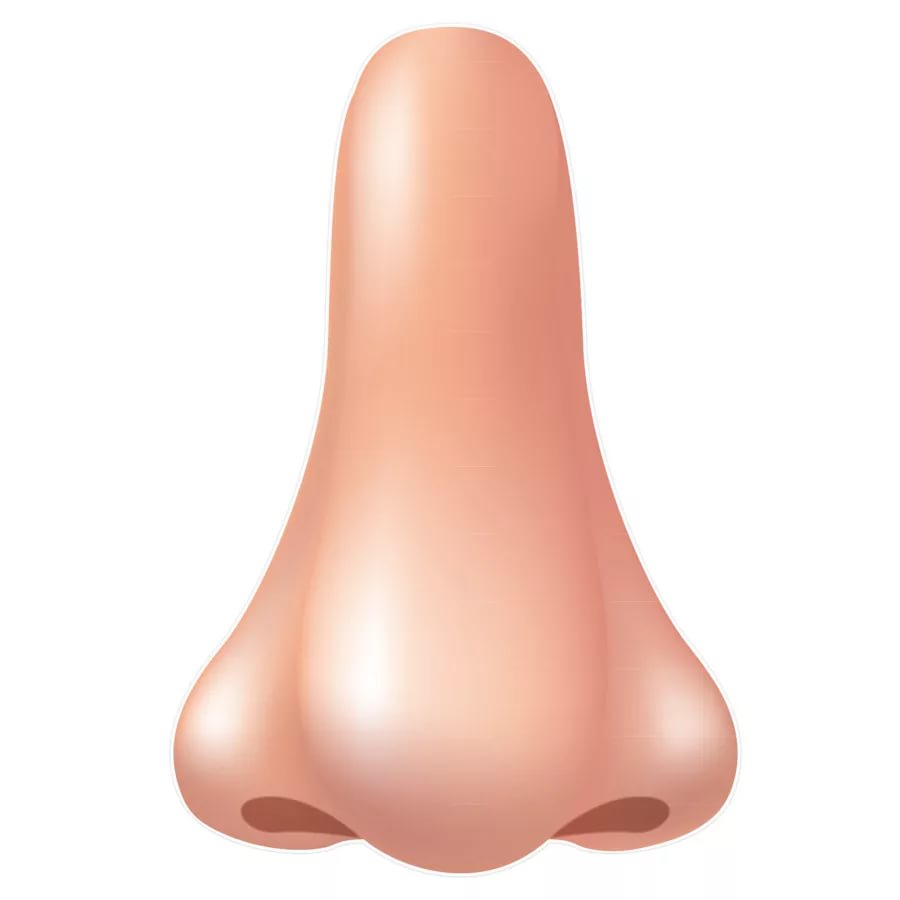 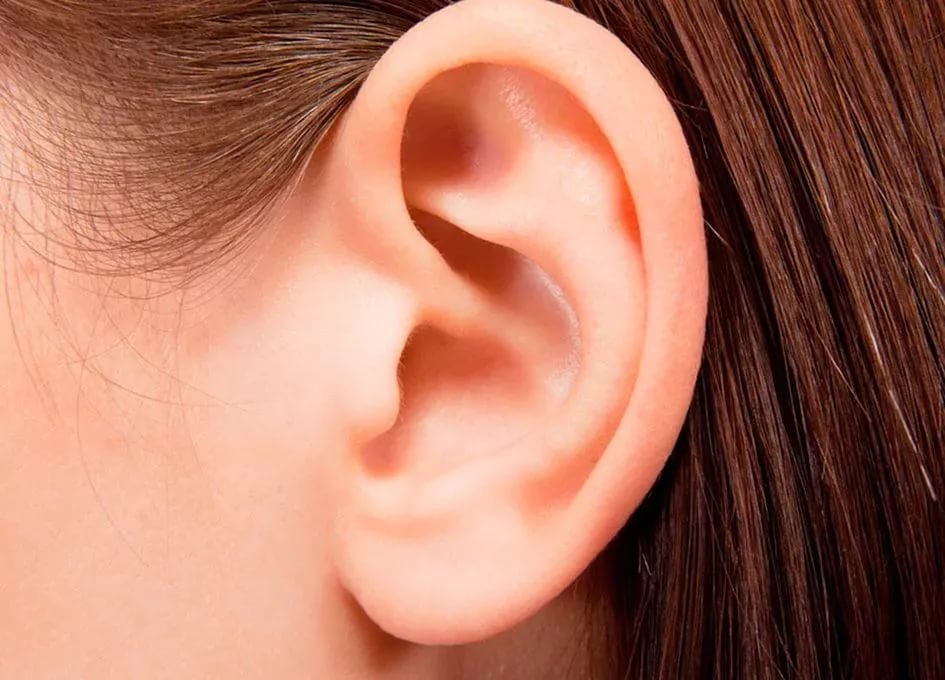 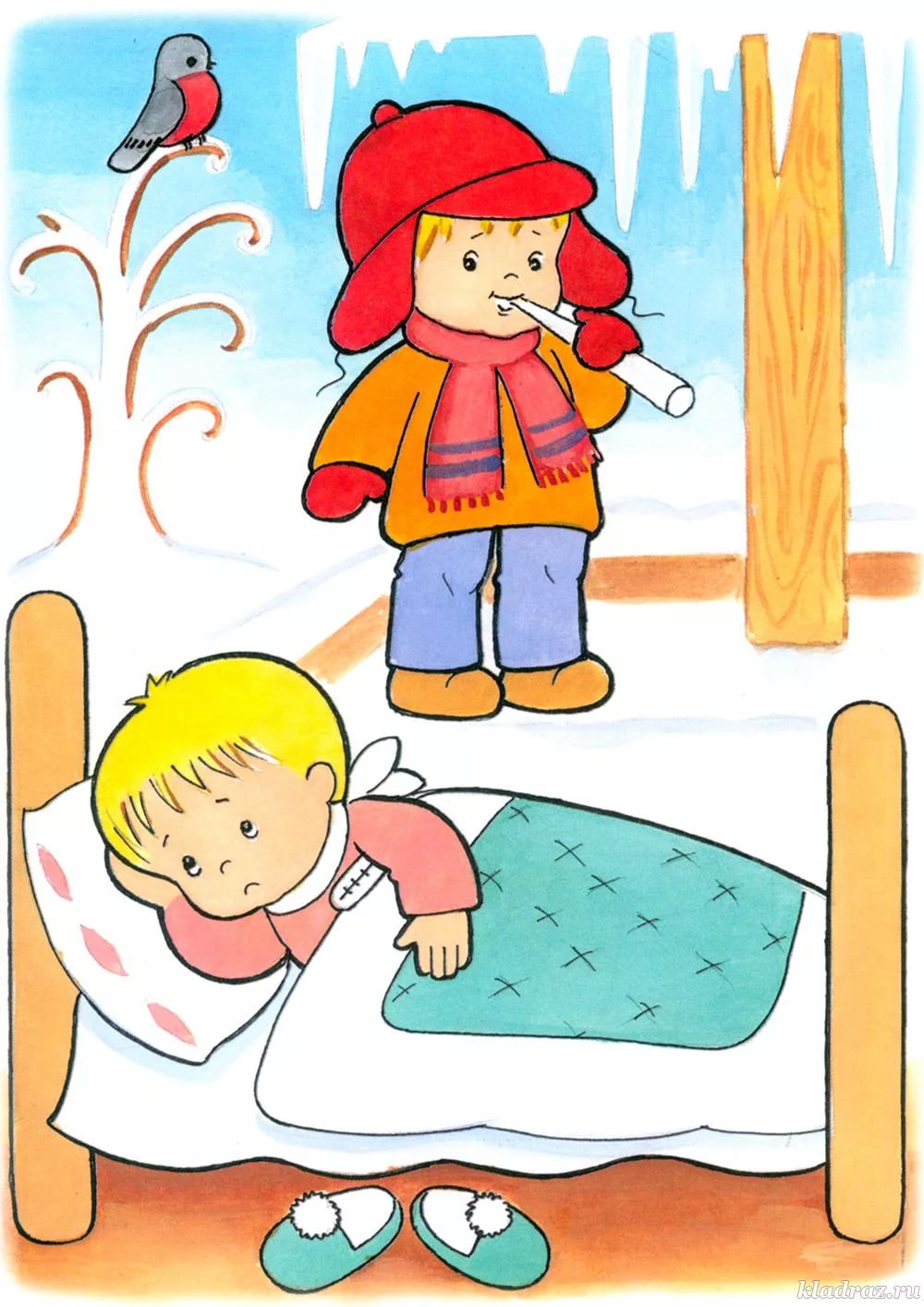 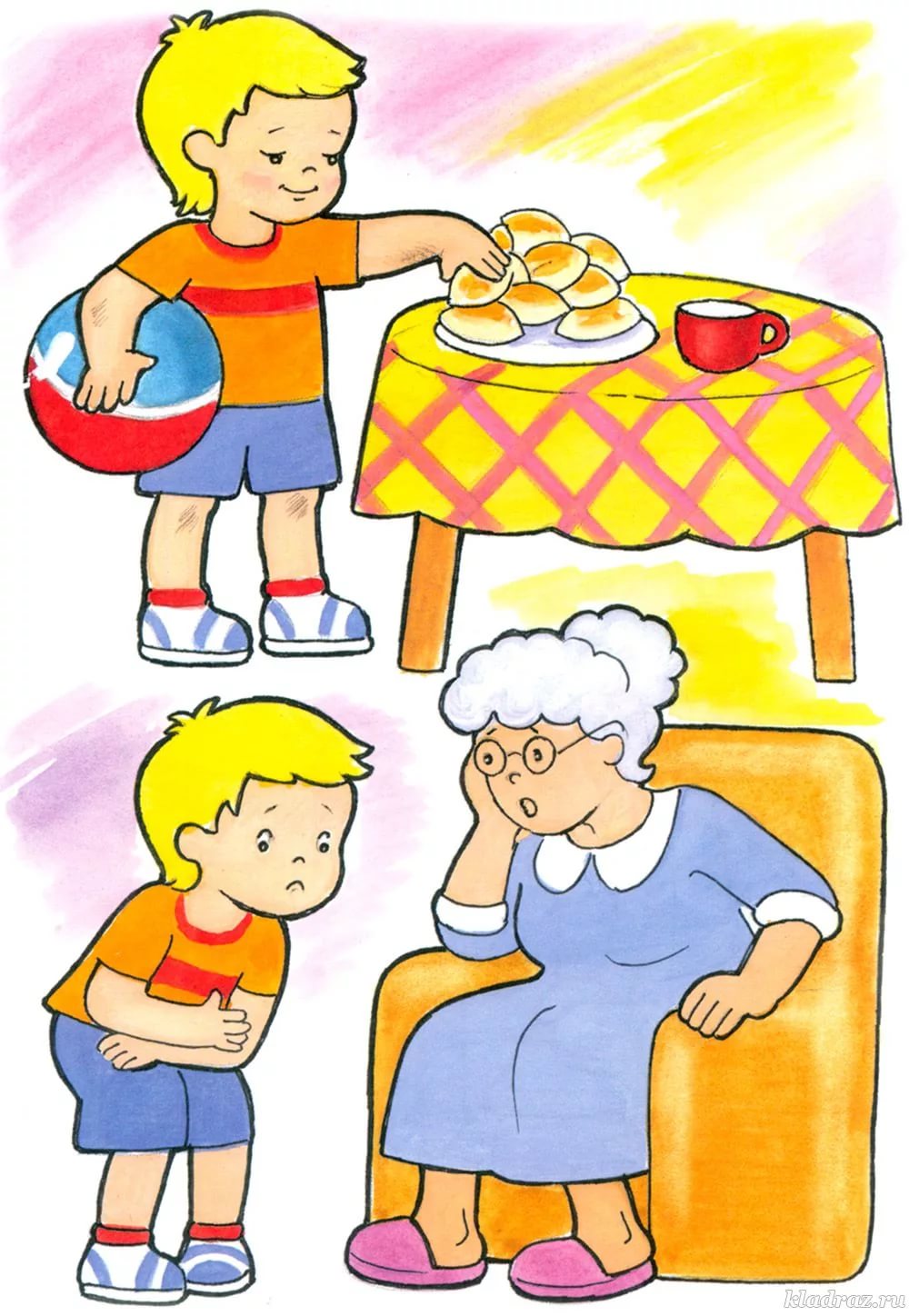 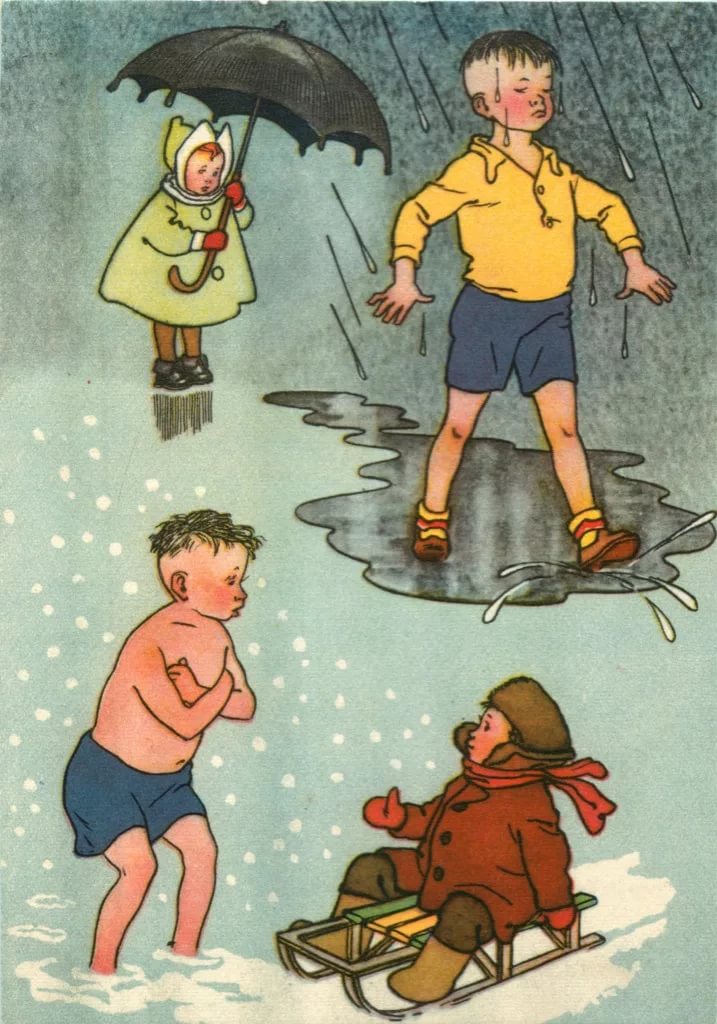 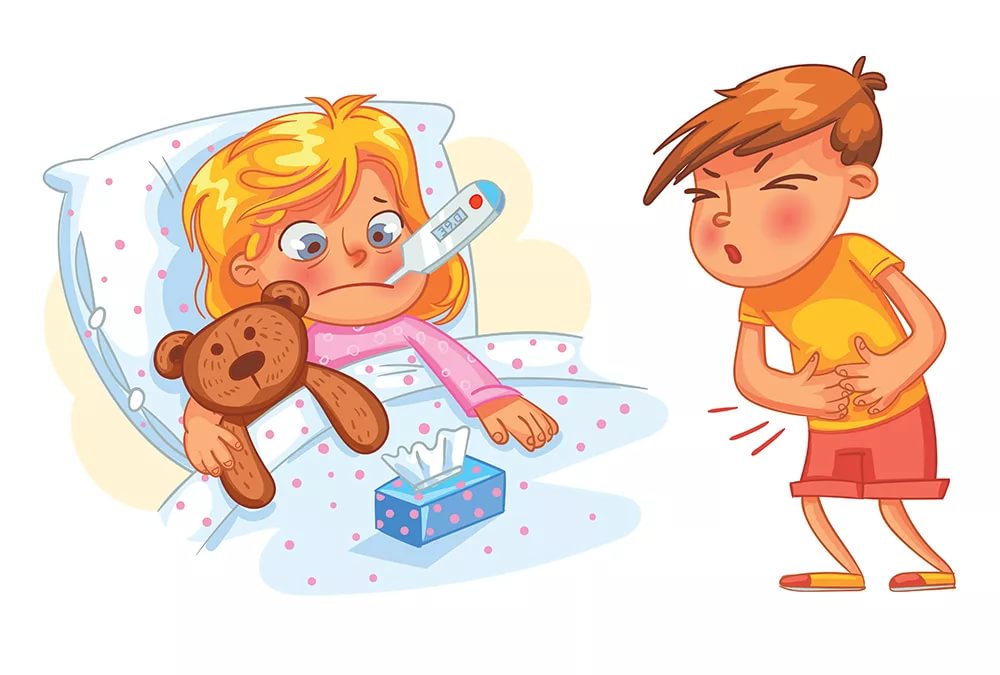 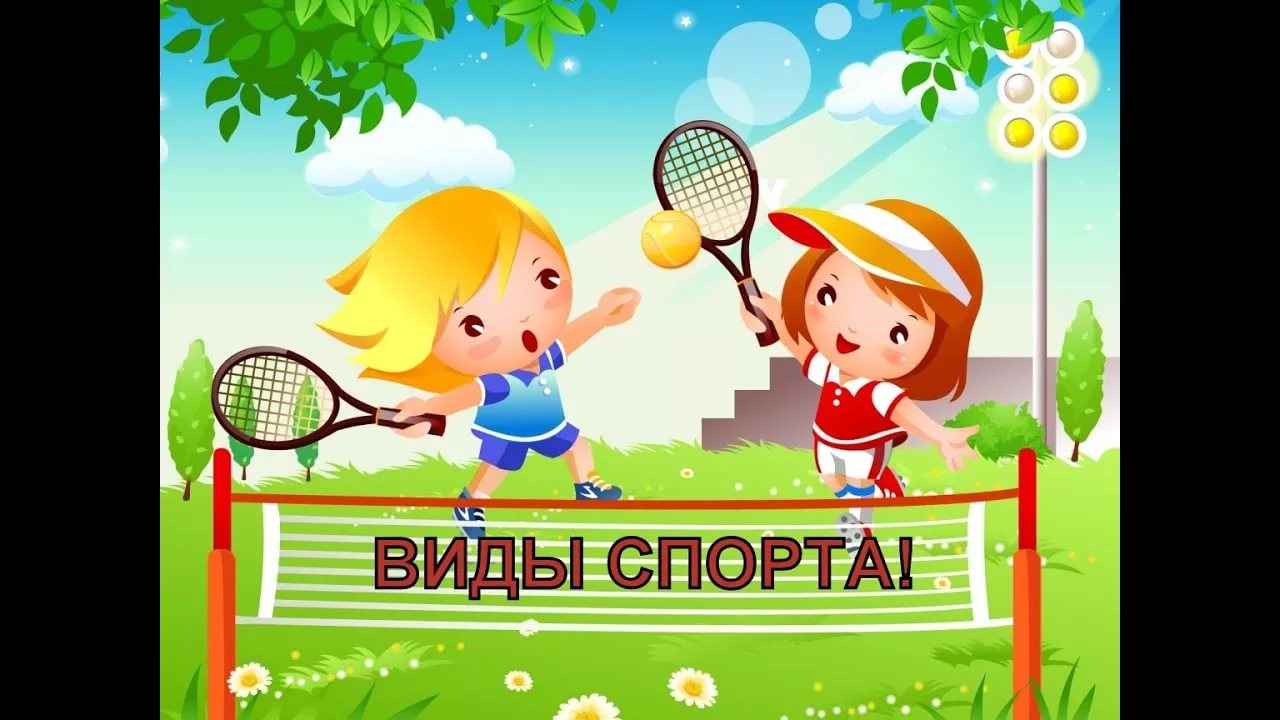 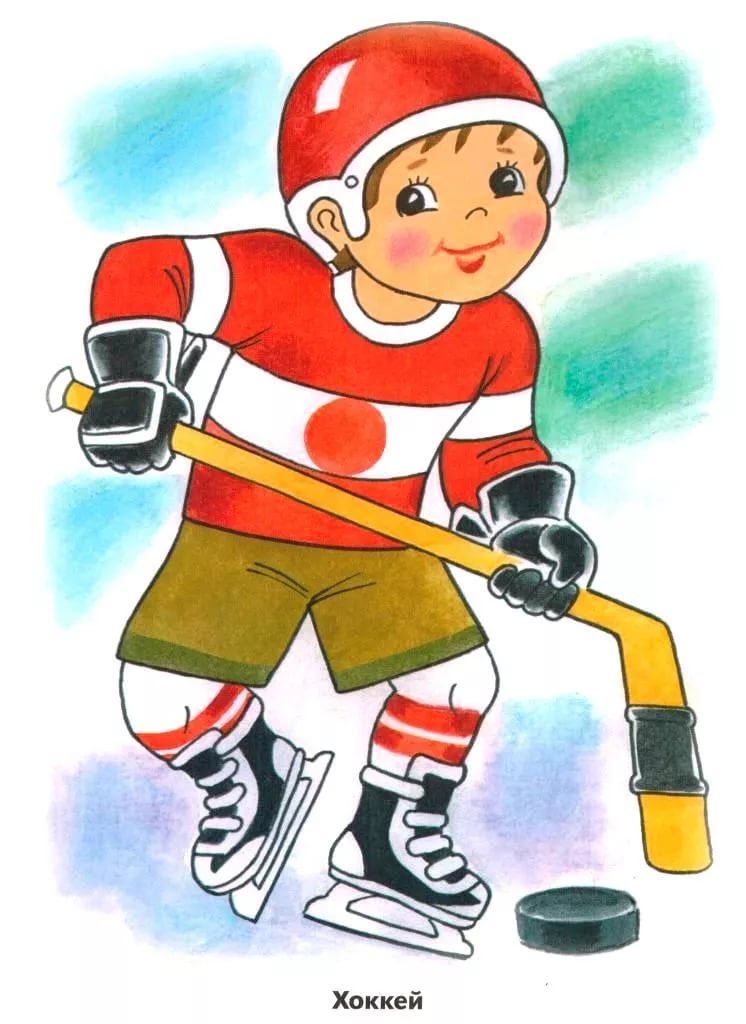 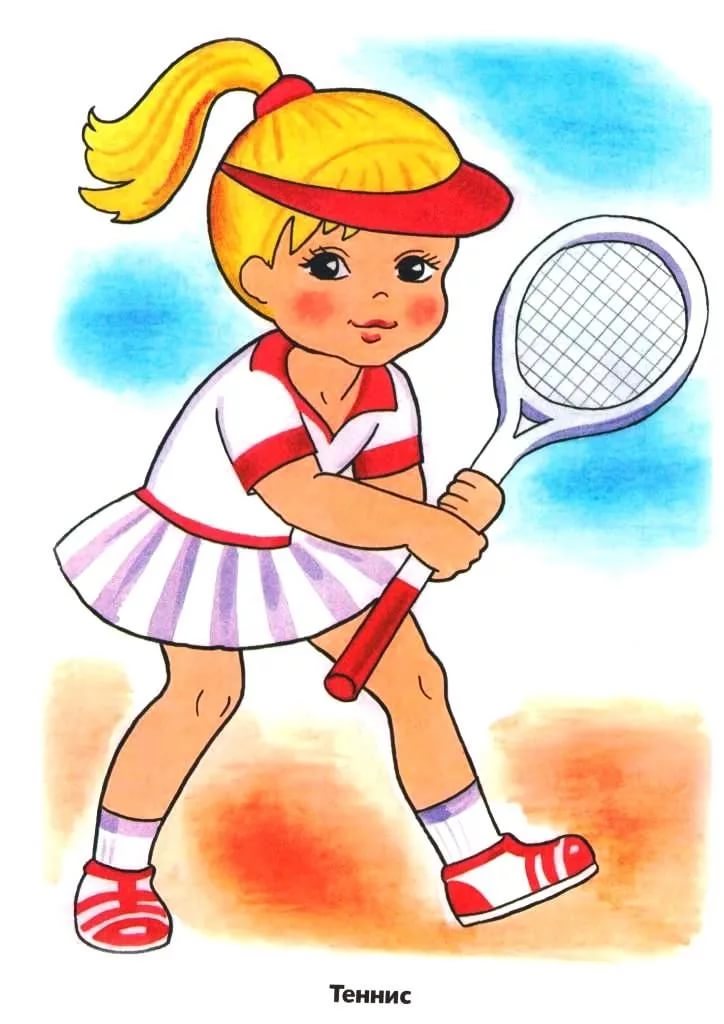 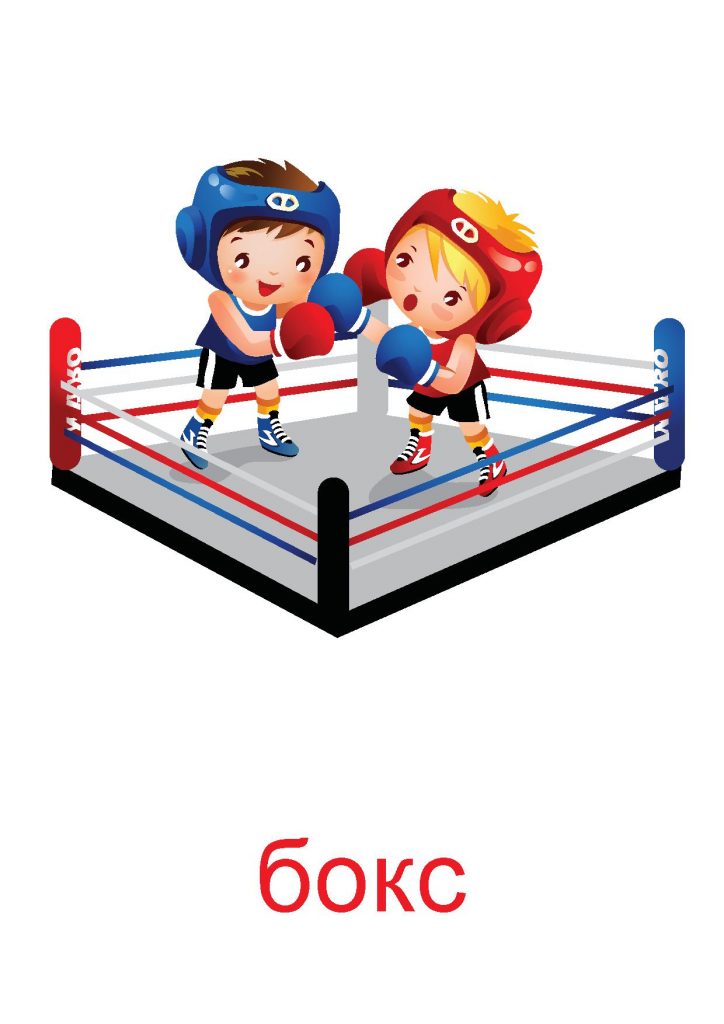 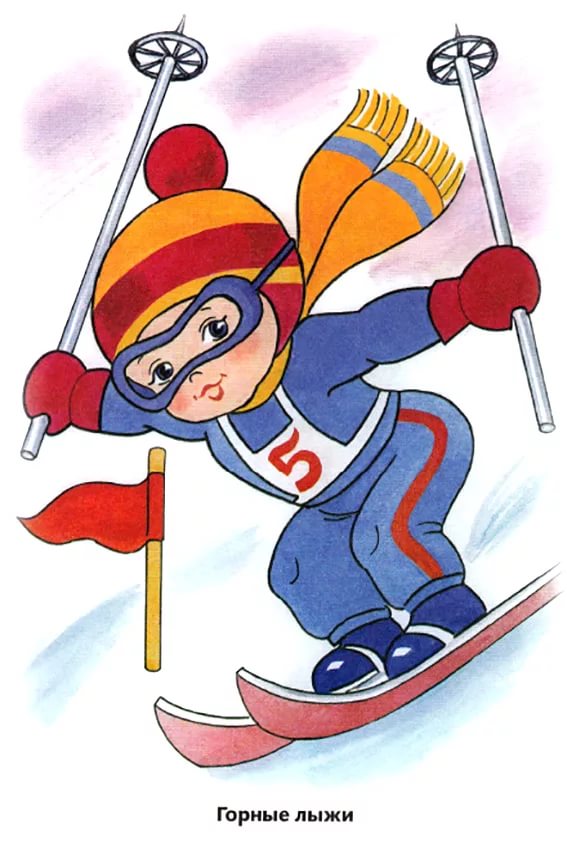 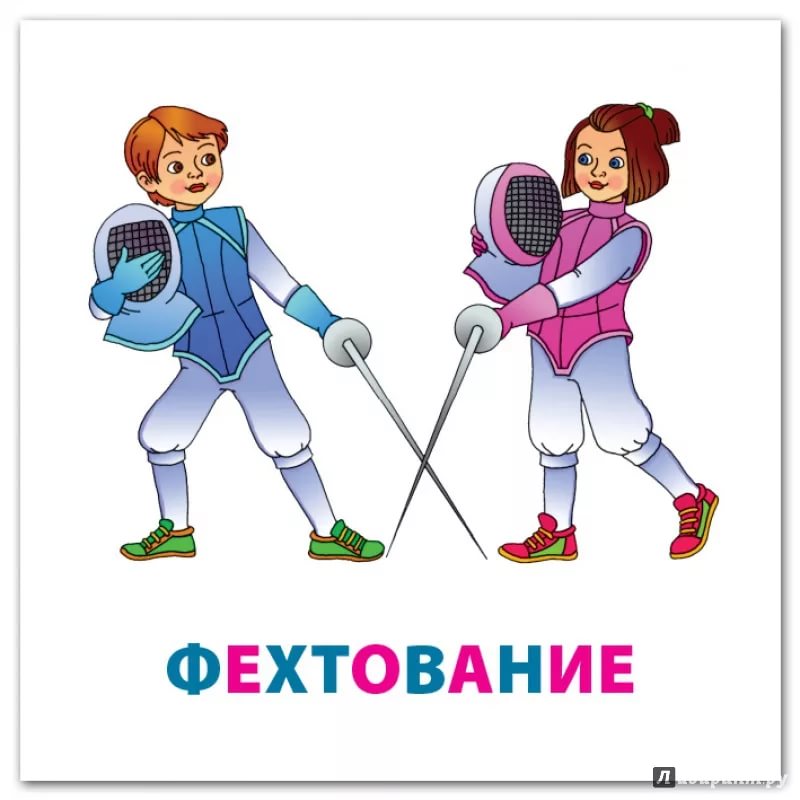 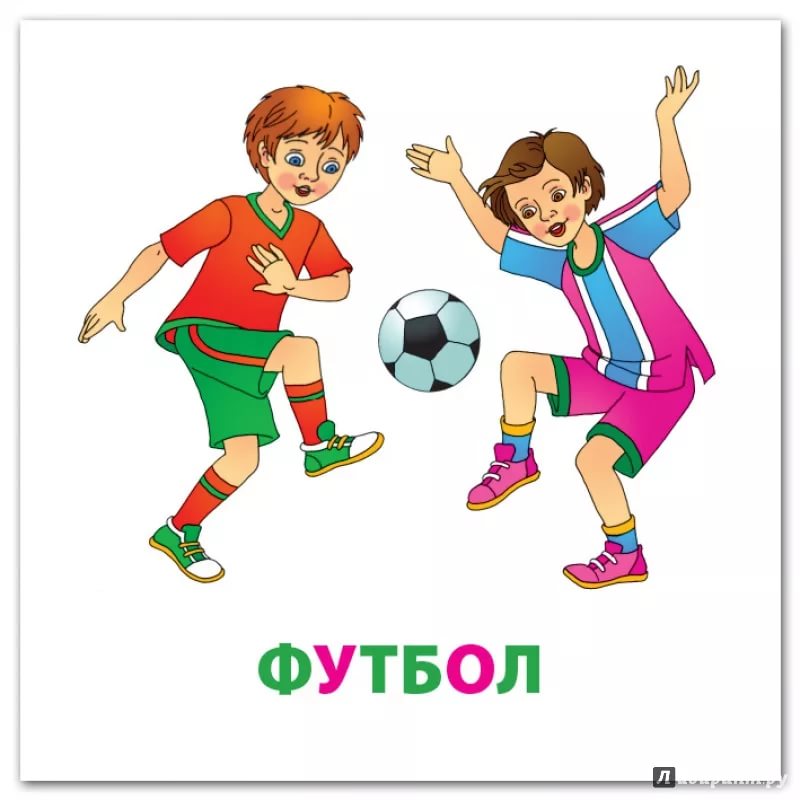 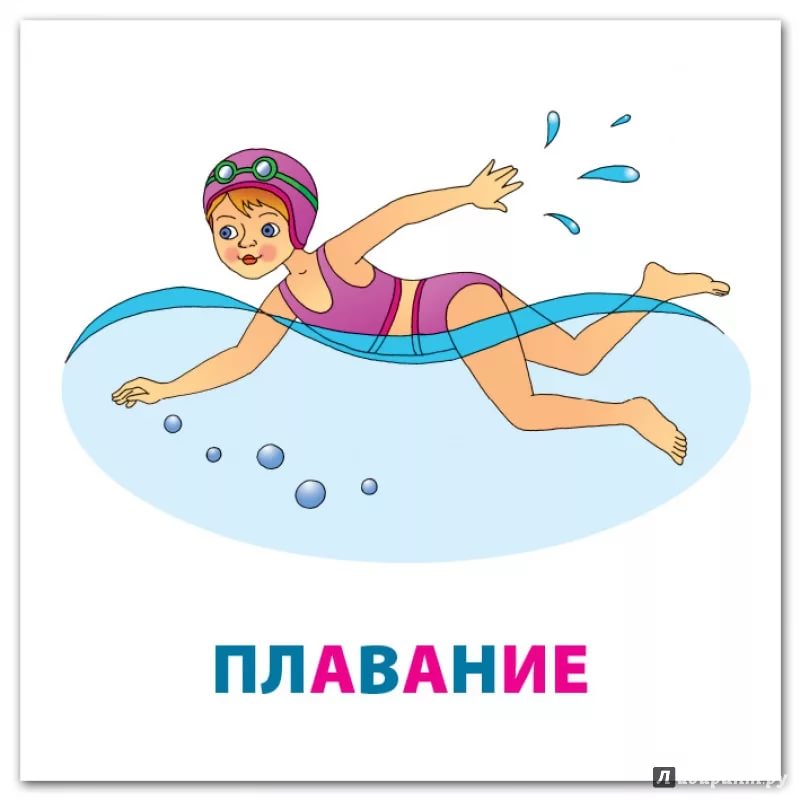 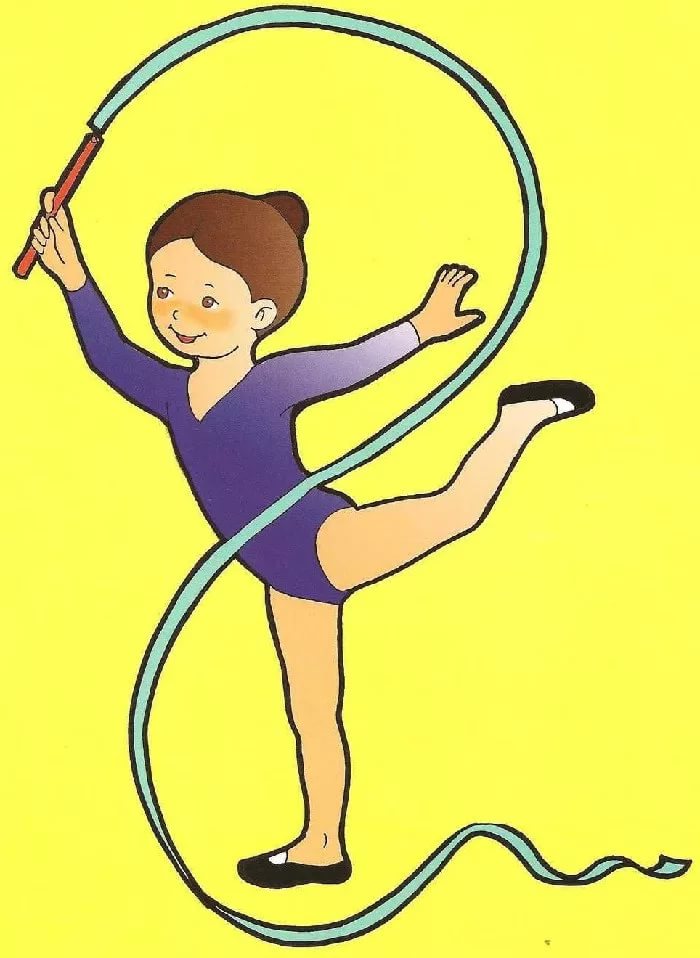 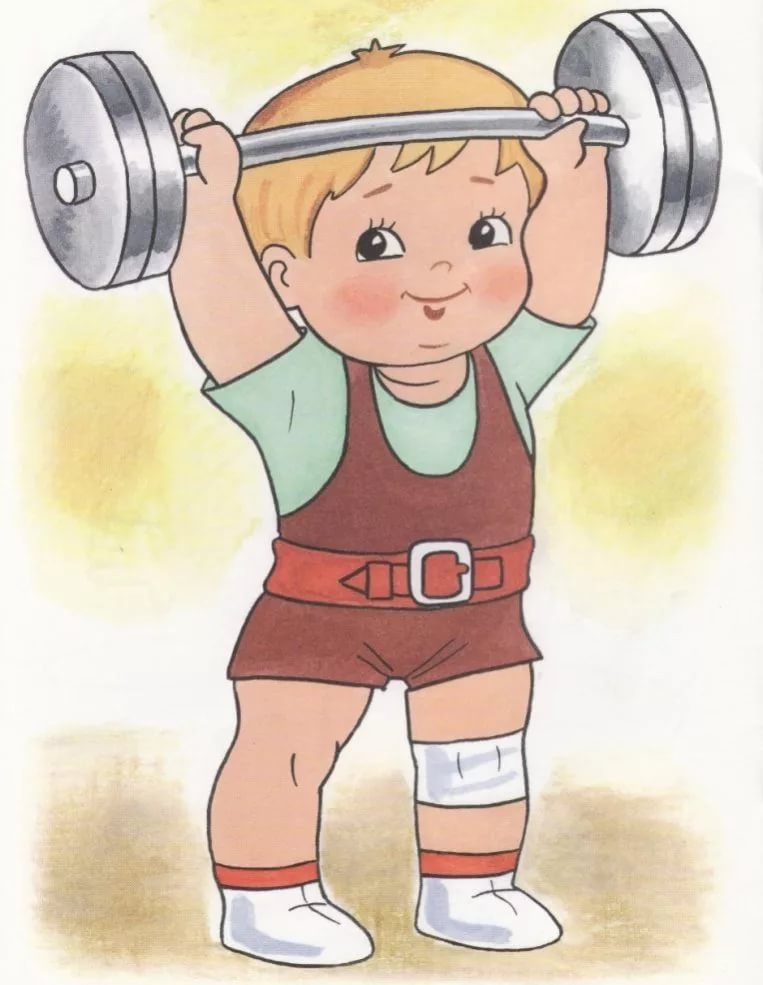 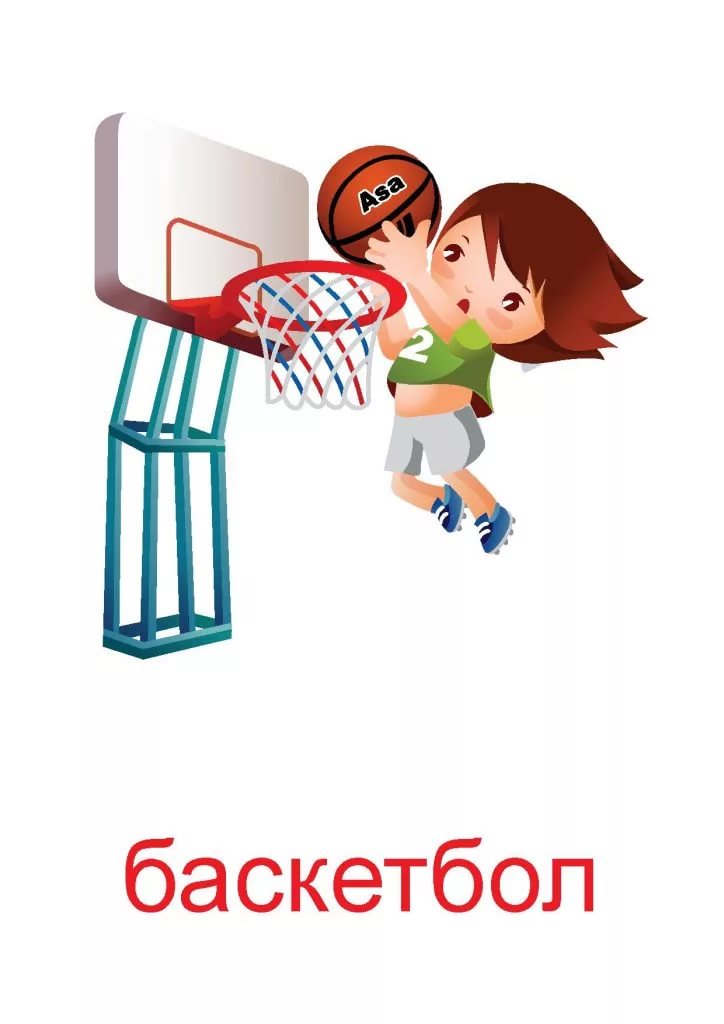 Спасибо за внимание!